Learning Objectives
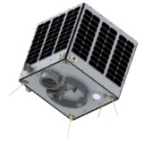 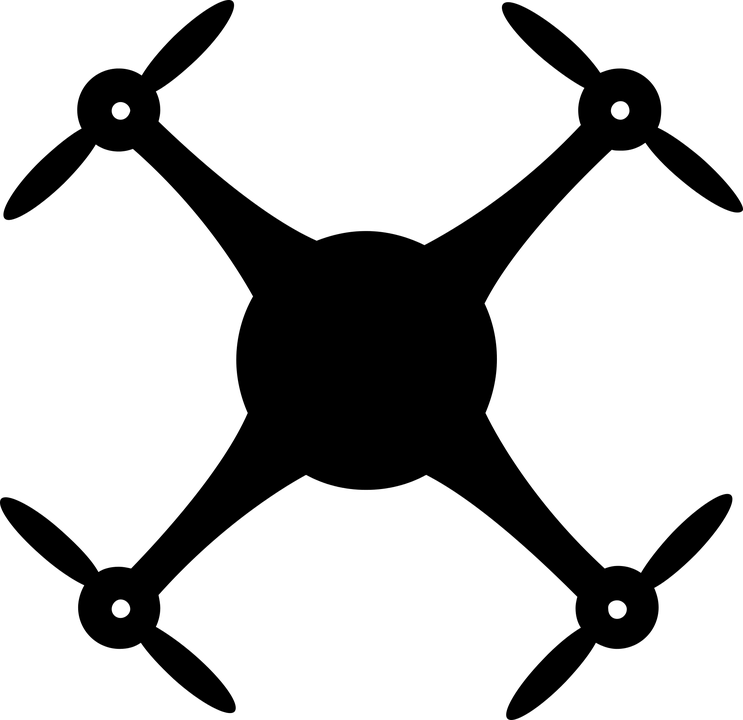 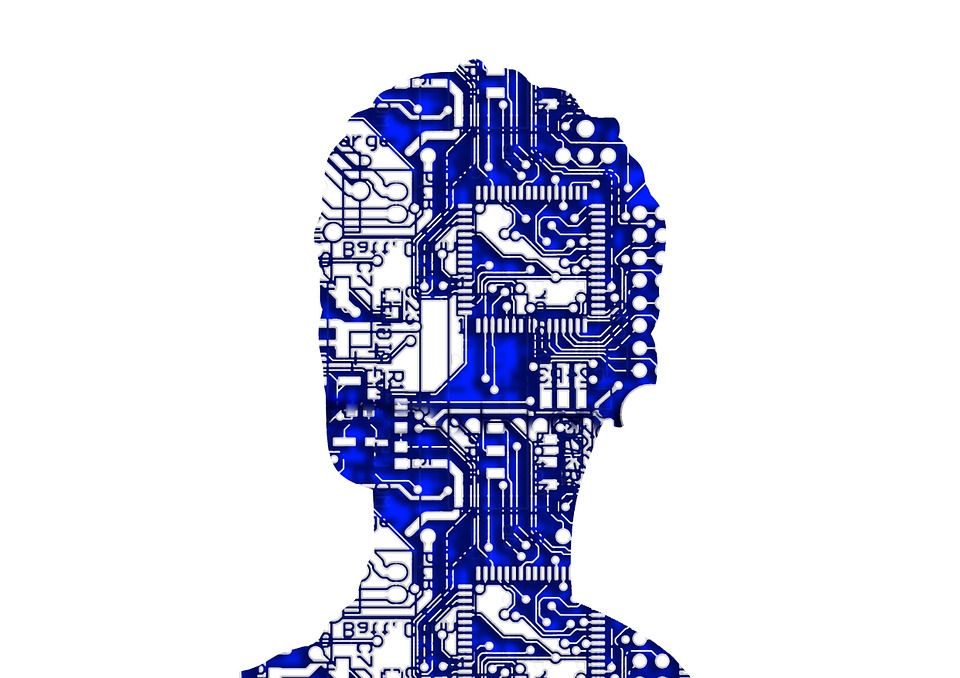 To identify key elements within Kerbal
To launch a rocket
To test different components
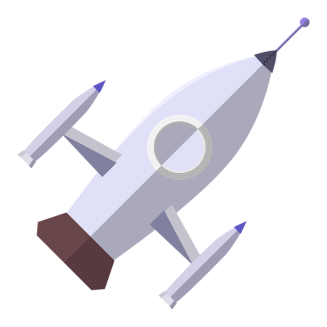 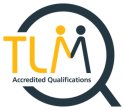 Open Systems and Advanced Manufacturing Technologies
What do you need to launch a rocket?
Nose – the top cone of a rocket?
Where will the pilot sit?
Do you need fins?
Where will the fuel go?
Parachute?
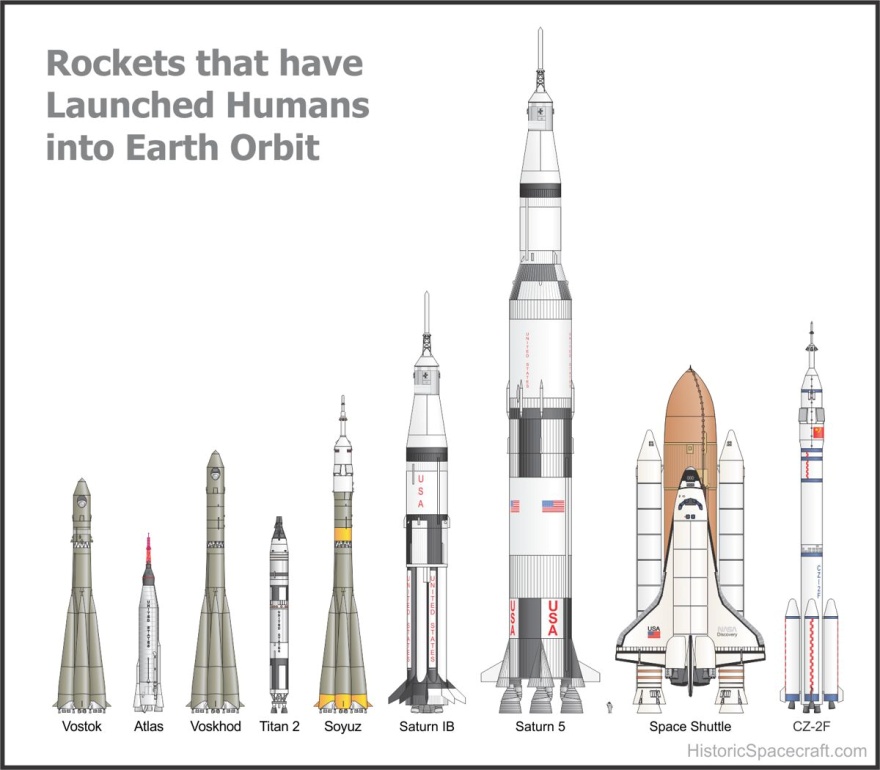 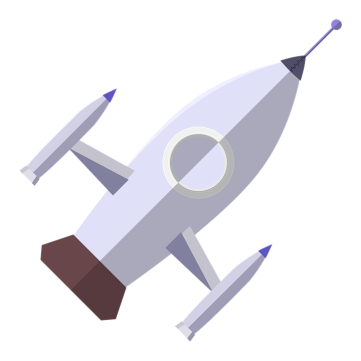 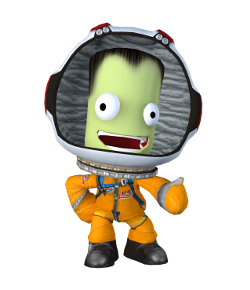 KERBAL software
Kerbal is a piece of software where you can:
 build a rocket using different parts
 launch a rocket into space
 achieve orbit
 visit planets
 control a rocket in space and take off/land
 complete missions
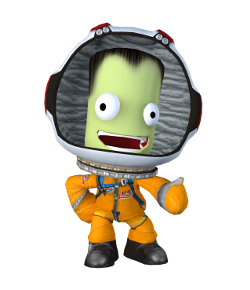 Lets Launch a Rocket!
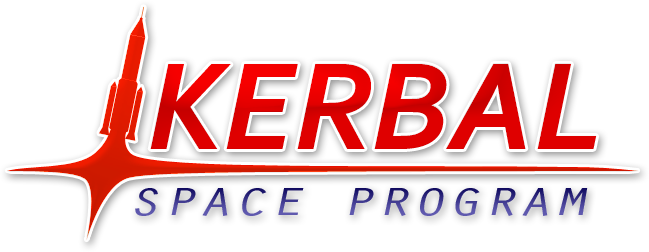 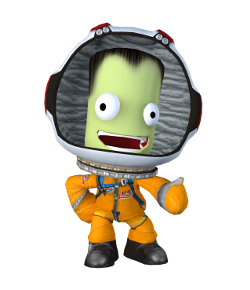 KERBAL software
Open up Kerbal and select sandbox add a save name
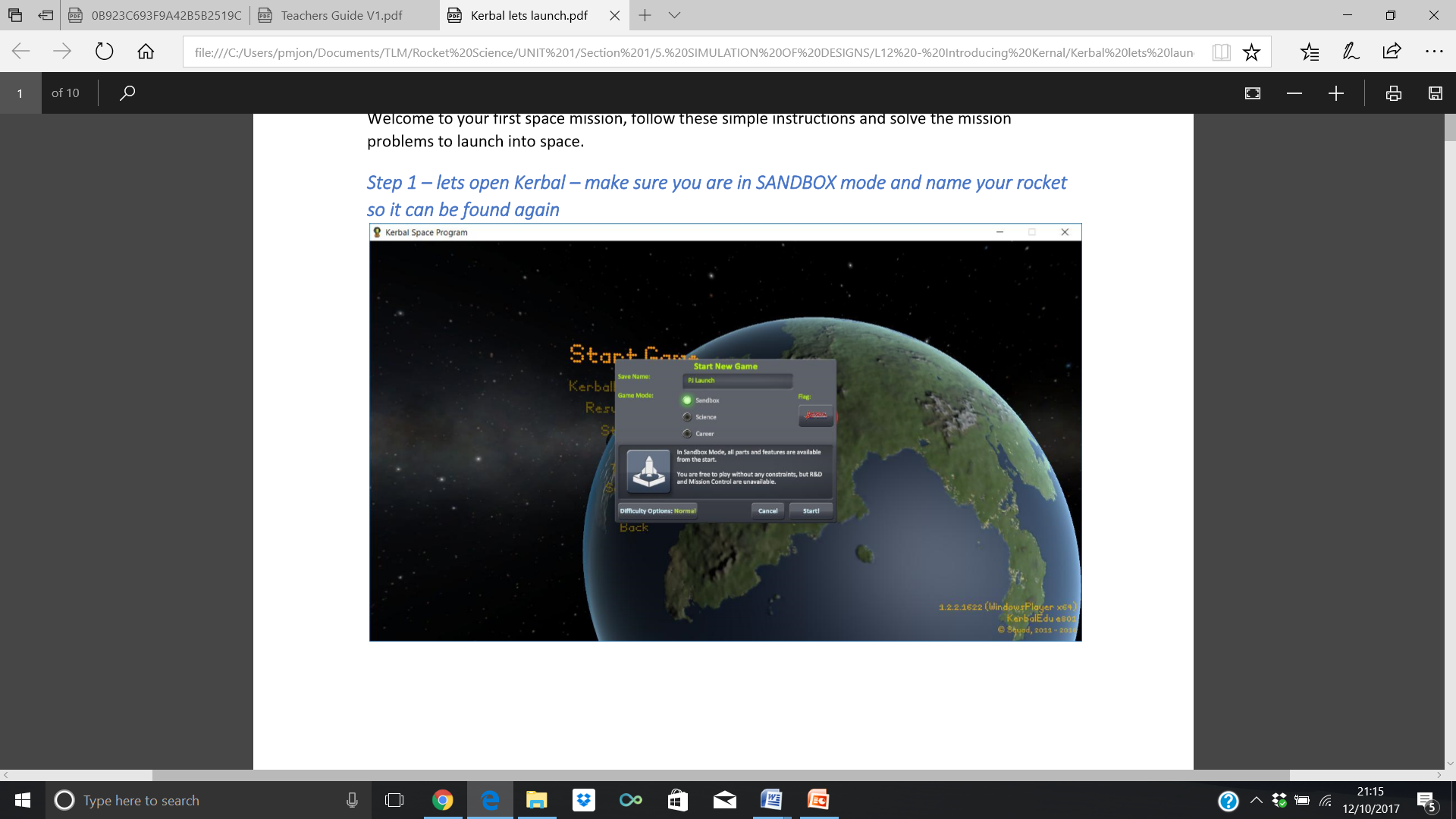 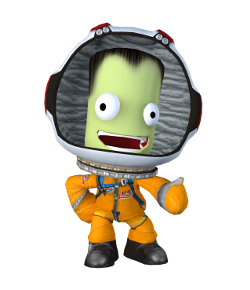 KERBAL software
This is the main area where you can hover over areas to enter buildings etc. The tallest building is the VAB – Vehicle Assembly Building and this is the main area you will be in – building a rocket.
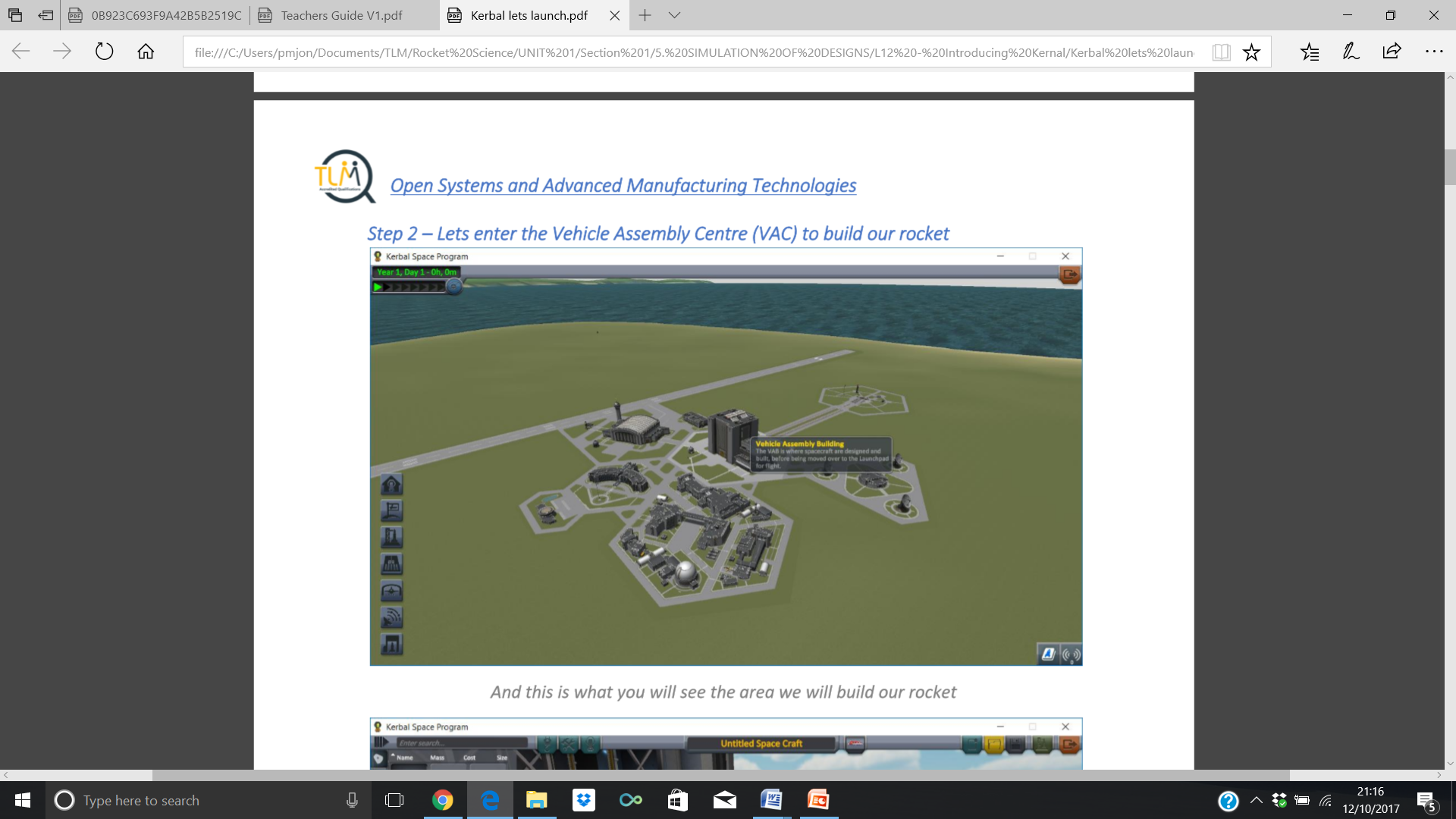 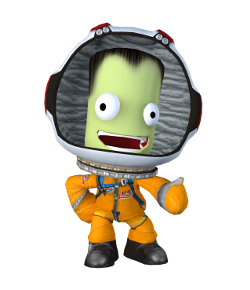 KERBAL software
When you click on the VAB you enter the building and see the below. On the left is a toolbar with all the parts and when you click on one of the toolbar tabs you then see all the parts available in that section.
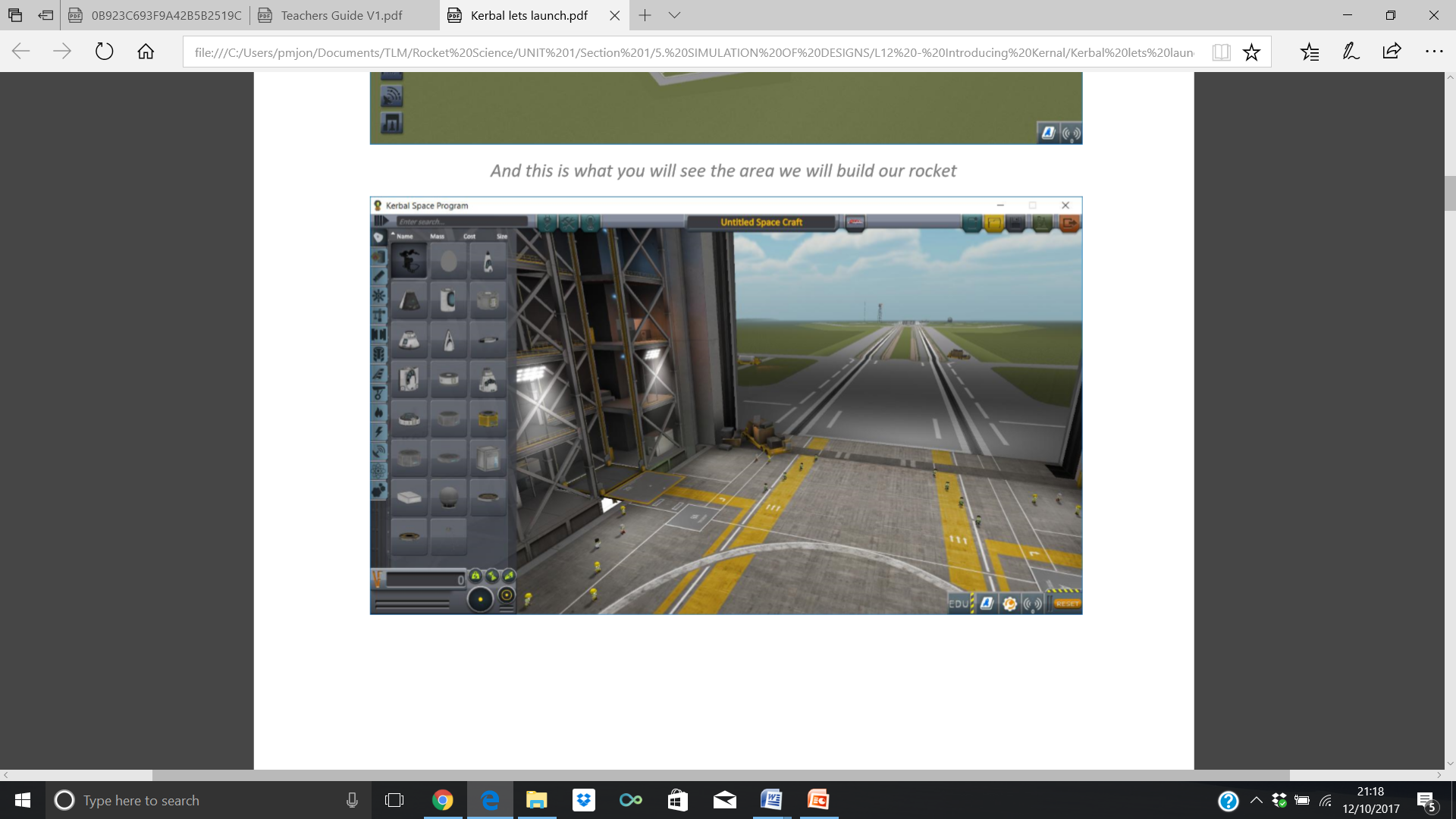 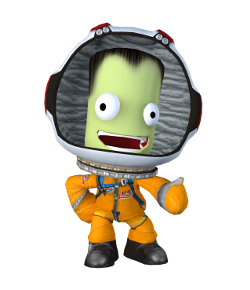 TASK 1
You all have a worksheet showing the toolbar – open up Kerbal, sandbox and enter the VAB. Label the toolbar worksheet by hovering over the toolbar tabs to find out what it is called.
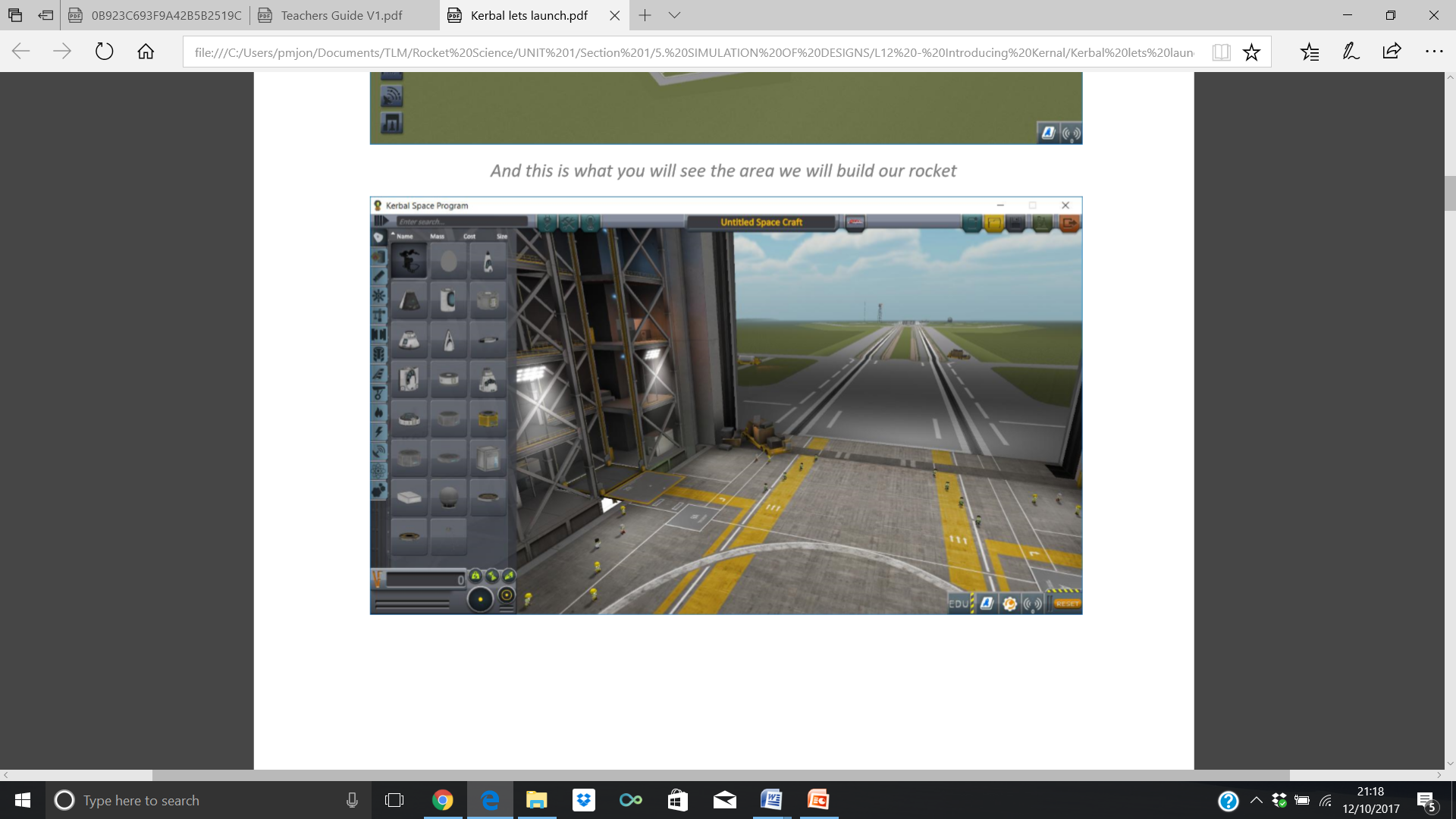 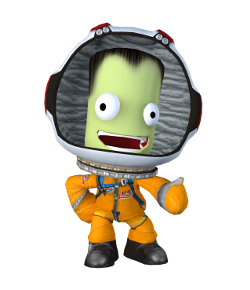 TASK 2
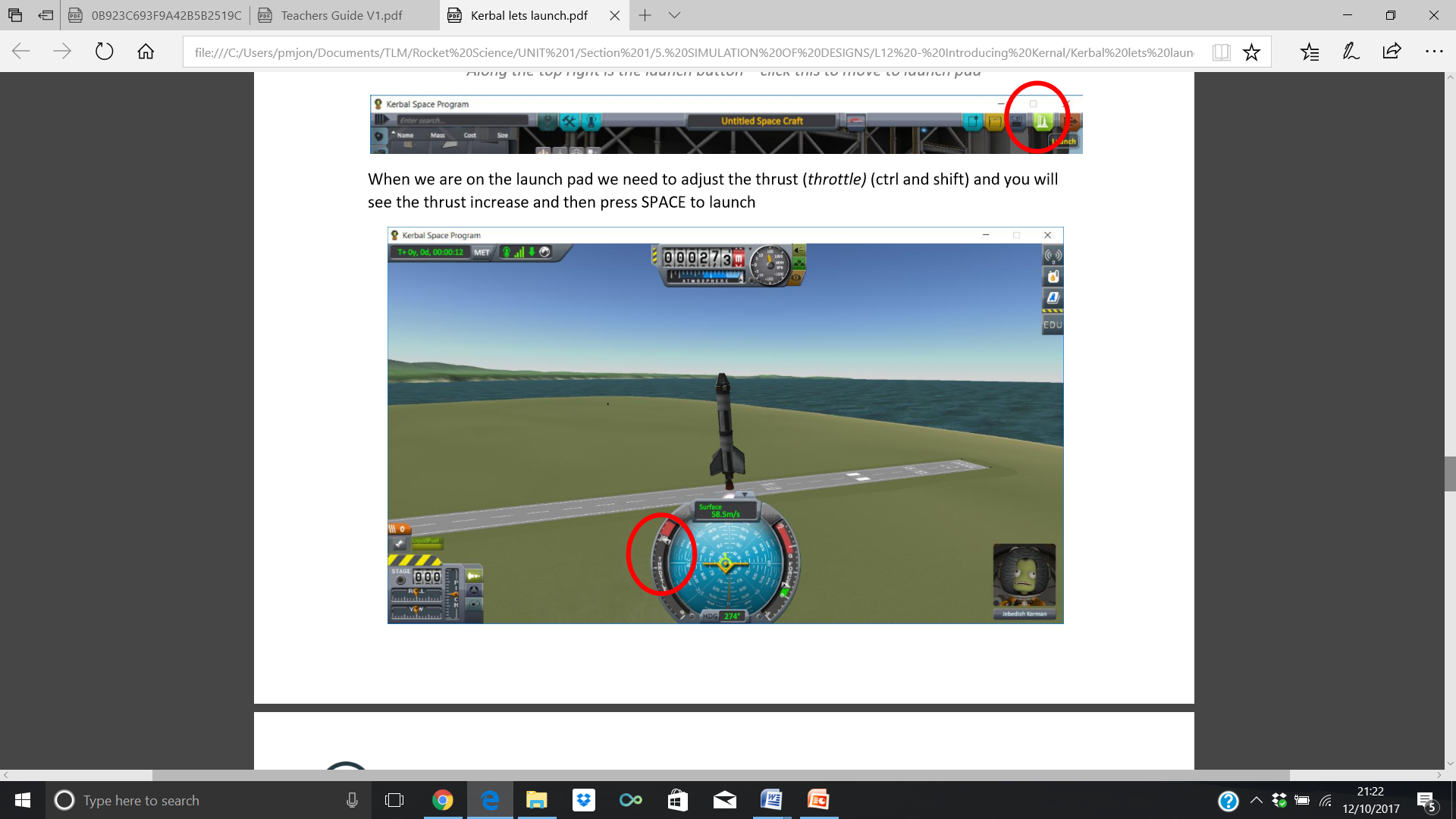 Follow the instructions on the handout and create the rocket as seen below – launch the rocket and lets achieve orbit!
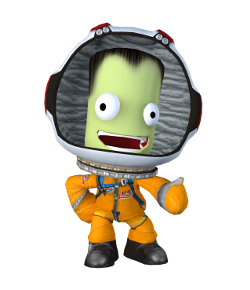 Plenary
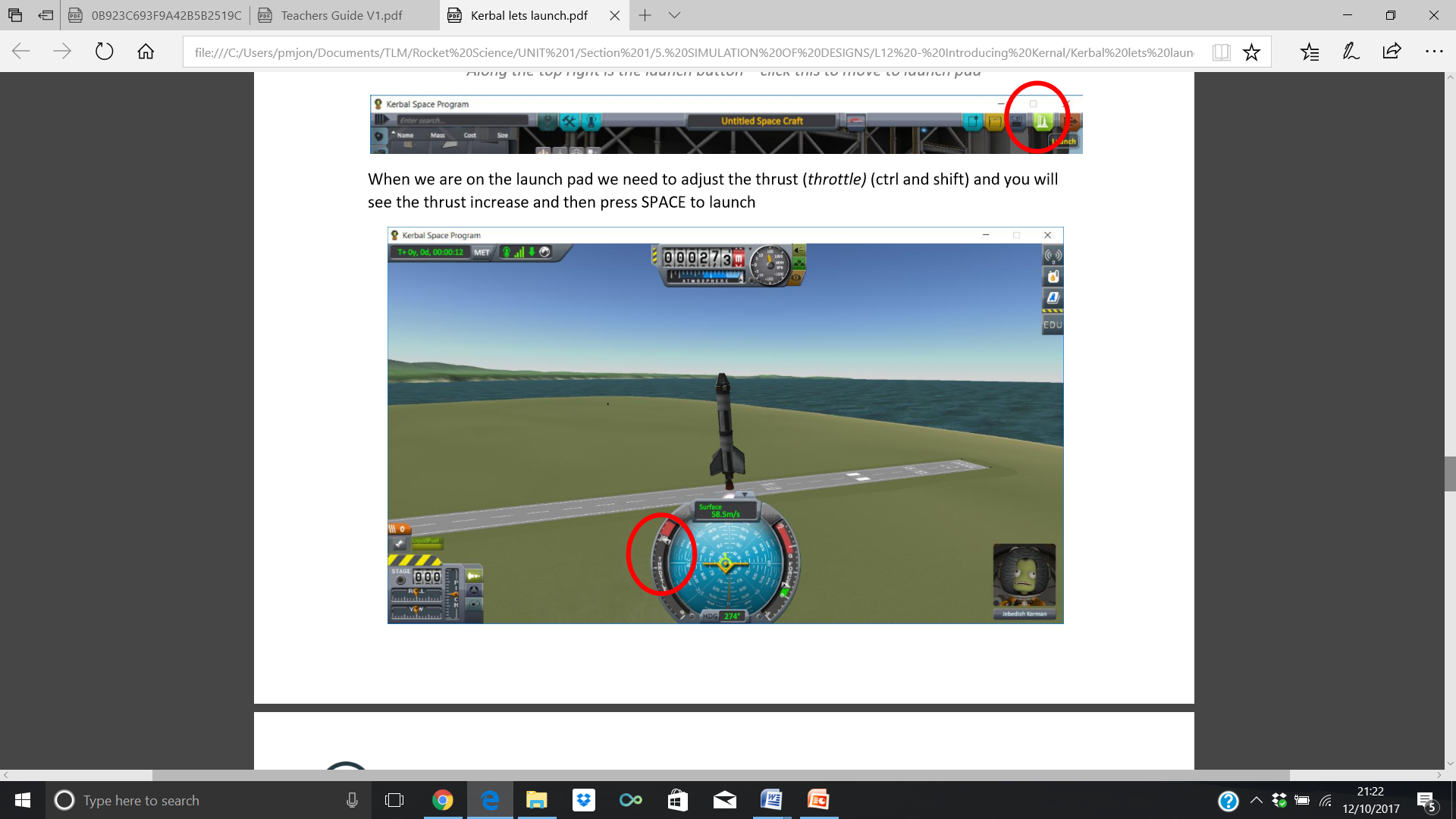 What went well?

What happened on re-entry?